Welcome to the NASA Direct Readout Conference (NDRC) Webinar Series

The webinar will begin at 11:00 EDT/15:00 UTC
NASA Direct Readout Conference (NDRC) Webinar Series
VIIRS Level 1 Algorithm/Software Update 
VIIRS Data for Near Real-Time Applications: Observations on VFIRE375 Active Fire Products
NASA VIIRS Black Marble Product Update
May 15, 2019
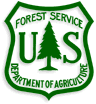 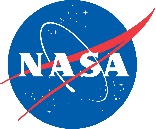 [Speaker Notes: This webinar is an effort by NASA Goddard Space Flight Center Direct Readout Laboratory, NASA Land PIs and the NASA Direct Readout Conference Organizing Committee.

Thanks to Kelvin Brentzel and Bob Kannenberg of NASA DRL for supporting the logistics for this webinar (WebEx, telecon, etc.) and providing other technical support.]
NDRC Webinar Ground Rules
Communications with presenters
Questions to each presenter will be coordinated by host (Brad Quayle), where you will be called on to speak
Please also provide questions for presenters to the WebEx panelists at any time via chat
Conference call
Please keep your phone muted at all times unless called on by moderator
Webinar input/feedback
Input from participants is valued and requested
Please complete the post-webinar survey, where you will also have opportunity to influence future NDRC webinar topics
NASA Direct Readout Conference (NDRC) Webinar Series
[Speaker Notes: For the benefit of all participants, please adhere to the following ground rules

 Communications:
 A Q&A period will be provided at the end of each individual presentation to receive verbal questions/comments.
 The WebEx chat function can be used at anytime to submit questions/comments to myself and I will queue them to the presenters.

 Phones:
 Please mute your phones and do not put your phone on hold

 Feedback:
 As part of the feedback cycle and to receive necessary input for future NDRC webinars, we will be soliciting input from participants.
 Given the large number of participants, we will not likely be able to accommodate a lengthy discussion regarding future webinar topics and ask that you provide that input via the WebEx chat, email, and the post-webinar survey we will be distributing.]
Direct Readout – Expanded Definition
Direct Readout (DR):
No longer just considered acquisition of direct broadcast data from Earth observation satellites
Availability of remote sensing observations and derivative data products ranging from at time of observation (real time) to 3 hours after observation (near real-time)
Includes all available near real-time (NRT) data sources
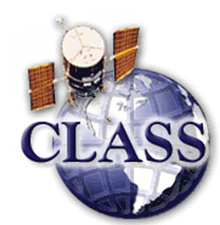 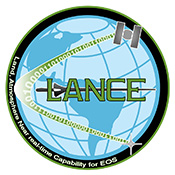 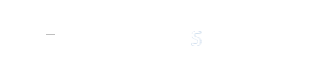 NASA Direct Readout Conference (NDRC) Webinar Series
[Speaker Notes: As discussed in the previous webinar, for the context of NDRC discussions and activities, the definition of “direct readout” has been expanded beyond traditional satellite direct readout capabilities.  It includes all sources of near real-time observation data and derivative products typically available in 3 hours or less.

 Examples of other types of non-direct readout data sources include:
 NASA LANCE which provides EOS/S-NPP data <3 hours post-observation
 ESA Sentinel Online services/data hubs which provide S3 data products <3 hours post-observation.
 NOAA CLASS which provides polar and geostationary products with slightly more latency (3-6 hours)]
NDRC Background
NASA Direct Readout Conference (NDRC)
Nine NDRC events held since 1997
Last conference held in Valladolid, Spain in 2016
International audience
Focus on all sources of DR/NRT data
NDRC Purpose
Provide awareness and exchange of remote sensing science research
Highlight associated applications that leverage low latency data
Demonstrate and provide access to enabling technologies
Foster collaboration to improve and/or enhance decision support systems (DSSs)
NASA Direct Readout Conference (NDRC) Webinar Series
[Speaker Notes: NASA has held a sequence (9) direct readout conference events since 1997.

 These are international events with participants from all over the world.

 First conference was held at JPL in 1997 and the most recent, NDRC-9, held in 2016 in Valladolid, Spain.

 The purpose of NDRC meetings is multi-faceted:
 Increase awareness on state of the art RS research and product development
 Provide examples of how NRT data are used in applications and DSSs to meet specific operational needs 
 Demonstrate new/updated technologies for the processing/visualization of DR/NRT data (data processing frameworks, exporting data to GIS-compatable formats, etc.)
 Increase coordination among the global community, particularly identifying common interests and fostering collaboration (i.e. adoption of applications, data sharing, etc.).]
NDRC Webinar Series
Objective(s)
Bridging activity between NDRC meetings.
Provide a “virtual” forum for ongoing communications among
DR/NRT data practitioners
Organizations that conduct relevant DSS operations
End user community
Planned Frequency and Topics
Will address and solicit input from webinar participants later in today’s wrap up session
NASA Direct Readout Conference (NDRC) Webinar Series
[Speaker Notes: What are the motivations behind the NDRC webinar series?
 Conferences and opportunities for the DR/NRT community to meet are fewer and farther between.
 More importantly, given that technologies and data sources are constantly evolving, there is a need to provide a forum for ongoing communications among NRT data practitioners and organizations that provide DSSs and end users

 Consequently, NDRC organization committee is launching the concept of the NDRC webinar series to address this need.

  The topics of these webinars will be driven by the participants/global community, but will generally focus on the status/updates on relevant science, algorithms, technologies, applications and systems.

  Land discipline data/applications, associated atmosphere data/applications and broader cross-cutting topics will likely be the primary focus of the webinars, but they can be expanded to include other applications/topics.

 We will spend some time at the end of today’s webinar discussing future webinar topics and asking for your input.]
Today’s Agenda
NASA VIIRS Level-1 Software/Algorithm
Presented by Fred Patt (NASA/GSFC)
Processing of Suomi-NPP VIIRS Data for Near Real-Time Applications: Observations on VFIRE375 Active Fire Products
Presented by Yugandhar Reddy (ISRO/NRSC)
VIIRS Black Marble Update
Presented by Brad Quayle on behalf of Dr. Miguel Roman (USRA – formerly NASA/GSFC)
Meeting Wrap Up
Brad Quayle
Please hold verbal questions until the end of each individual presentation.
Written questions can be submitted  anytime via chat to Brad Quayle or Bob Kannenberg.
NASA Direct Readout Conference (NDRC) Webinar Series
[Speaker Notes: For today’s agenda, we have three presentations

 Fred Patt will be presenting an update on the status of VIIRS Level 1 software and algorithm development efforts.

 Yugandhar Reddy will be providing an overview of remote sensing activities at the Indian Space Research Organization – National Remote Sensing Center which includes operational data collection and processing of MODIS and VIIRS observations.  His presentation will also include work conducted by the NRSC to evaluation versions 2.5.1 and 3.0 of the VFIRE375 SPA and observed improvements by the latter in reducing false detections.

 Brad Quayle will provide a brief update presentation on behalf of Dr. Miguel Roman on the status of the VIIRS Black Marble product availability and related activities. Miguel was the PI for the BlackMarble product and is now with the University Space Research Association.

 Each presentation will be followed by a Q&A period.  Questions can be received verbally or submitted via chat.

 Please also note that presentations will also be made available after today’s webinar along with meeting notes on the NASA DRL website.

 After the three presentations, we will have a short discussion for a few minutes to wrap up the webinar.]
<Presentations>
NASA Direct Readout Conference (NDRC) Webinar Series
[Speaker Notes: Each presentation will be followed by Q&A period]
Meeting Wrap Up
Please provide your input on future webinars:
Verbally now on the telecon
Chat now to Brad Quayle (Host) on the WebEx
Email to brad.quayle@usda.gov
Post-webinar survey
Future webinar topic areas for consideration
Updates on relevant remote sensing science, algorithms and data products
Demonstrate relevant technologies for DR/NRT data
Status and availability of DR/NRT data sources
Spotlight applications and DSSs that use DR/NRT data
Collaboration opportunities (data sharing, Cal/Val activities, feedback to space agencies, etc.)
NASA Direct Readout Conference (NDRC) Webinar Series
[Speaker Notes: We hope you enjoyed and have benefited from these presentations today.

 It is desirable that presentation of topics be determined by webinar participants, so your input and recommendations are appreciated.

 Consequently, we very much encourage your suggestions for future webinar topics and ask that you provide them to us using one of four provided methods:
 Express them now on the telecon.
 Send a chat to me via WebEx.
 Email to me at brad.quayle@usda.gov.
 Submit via post-webinar survey.

 Some suggested general topic areas are provided here that correspond to general topic areas addressed at NDRC meetings, but suggestions do not need to be limited to these areas.  

 As demonstrated by these first two NDRC webinars, we have the ability to reach out to potential presenters across various agencies, disciplines and application areas, so please do not hesitate to make a suggestion.]
Meeting Wrap Up
Webinar survey:
Brief post-webinar survey is available
https://www.surveymonkey.com/r/NDRC-May2019
Provide feedback on this webinar
Provide input on planned use cases for the VIIRS Black Marble products
Provide your input on future webinar topics
Please take three minutes to complete the survey
Your feedback and input are important and have influence on the algorithms/products presented today as well as algorithms/products to be made available in the future

Anticipated schedule for next webinar
Q4 CY2019
NASA Direct Readout Conference (NDRC) Webinar Series
[Speaker Notes: A post-webinar survey has been prepared and is available now for you to access.

 Please take the time to complete this short survey and provide feedback regarding your experience with this webinar.

 Also, the survey also prompts for input on your planed uses for the VIIRS Black Marble products.  We have been requested by the NASA Black Marble Team to solicit NDRC webinar participants for this information.  Provided input will help the Team ensure the products support as many potential users and information needs as possible.
 Additionally, the survey provides an opportunity to submit suggestions for future webinar presentation topics.

 Lastly, a specific date for the next webinar has not been set, but is anticipated by for late calendar year 2019.  An email notification for the next webinar will be provided via the direct readout users email list and other communication channels.]
Thanks!

Please email with any questions and suggestions for future webinar topics
Brad Quayle (bquayle@usda.gov)
Kelvin Brentzel (kelvin.w.brentzel@nasa.gov)
Bob Kannenberg (robert.k.kannenberg@nasa.gov)
NASA Direct Readout Conference (NDRC) Webinar Series
[Speaker Notes: Thanks again for joining today’s webinar.

 Again, as a reminder, the presentations from today’s webinar will be posted on the NASA DRL website as well as the compiled notes.

 Please feel free to reach out to me or the NASA DRL staff with any questions about today’s webinar as well as suggestions for future webinar topics.]